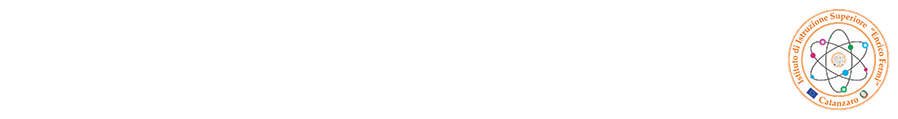 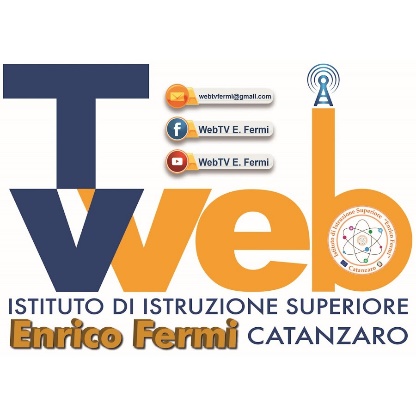 ISTITUTO DI ISTRUZIONE SUPERIORE 
«ENRICO FERMI»-CATANZARO
Dès le 22 mai jusqu’au 26 mai 2023
4F professeur Marcella Magro (élève G. T.)
5B professeur Antonella Serrani (élève G.P.)
Au cas où une des deux étudiantes devraient être absentes, la collègue se rendra dans la classe 5C en compagnie du professeur Scicchitano Celeste.